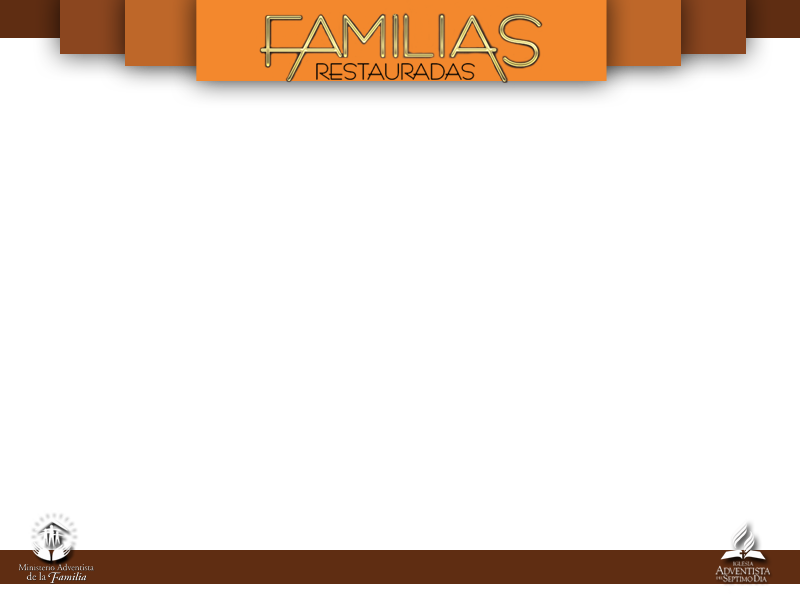 “Entonces se le acercó Pedro y le dijo: Señor, ¿cuántas veces perdonaré a mi hermano que peque contra mí? ¿Hasta siete? Jesús le dijo: No te digo hasta siete, sino aun hasta setenta
veces siete”.
Mateo 18:21, 22
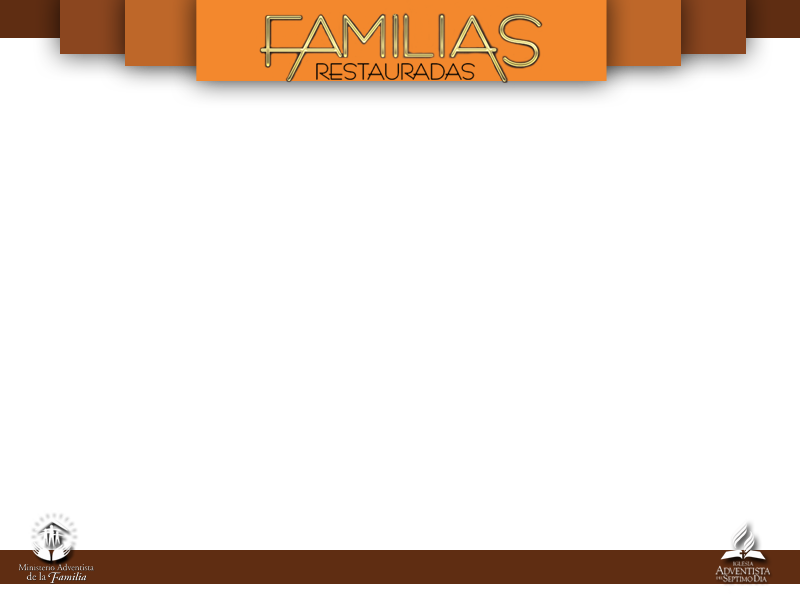 Pedro era tempestuoso. Era el típico ser humano
que habla antes de pensar.
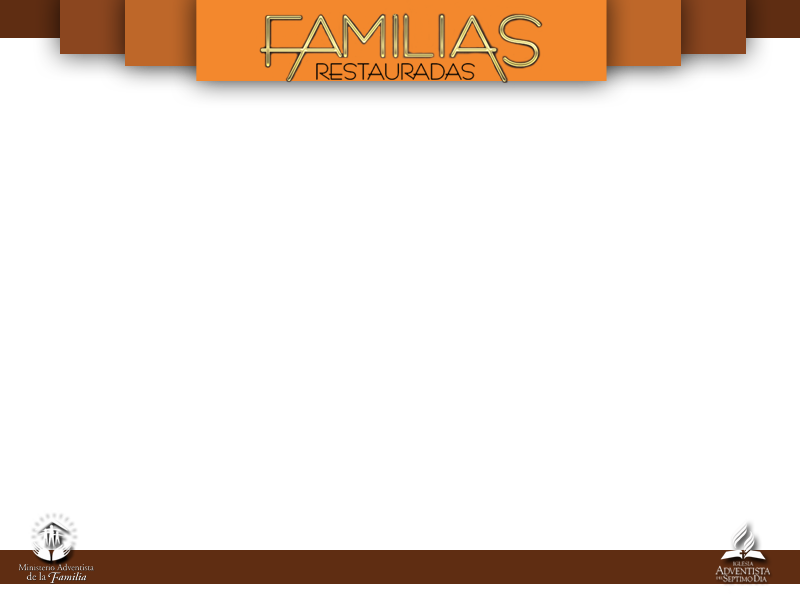 Todos cargamos con traumas, complejos
de cuando éramos niños, adolescentes.
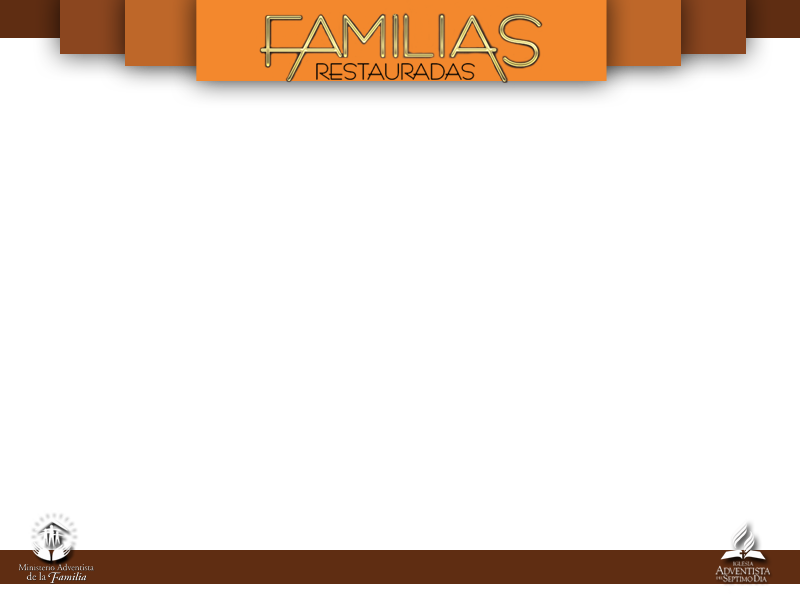 Todos necesitamos motivación.
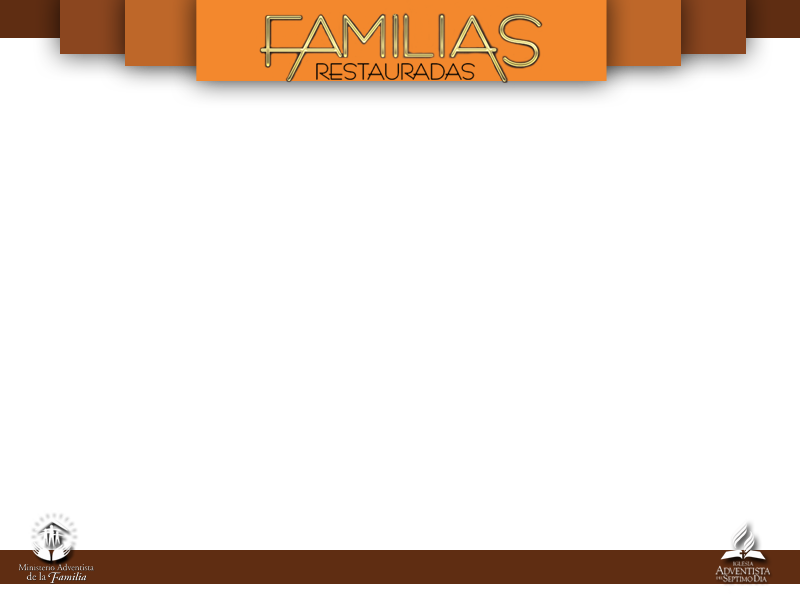 SETENTA VECES SIETE
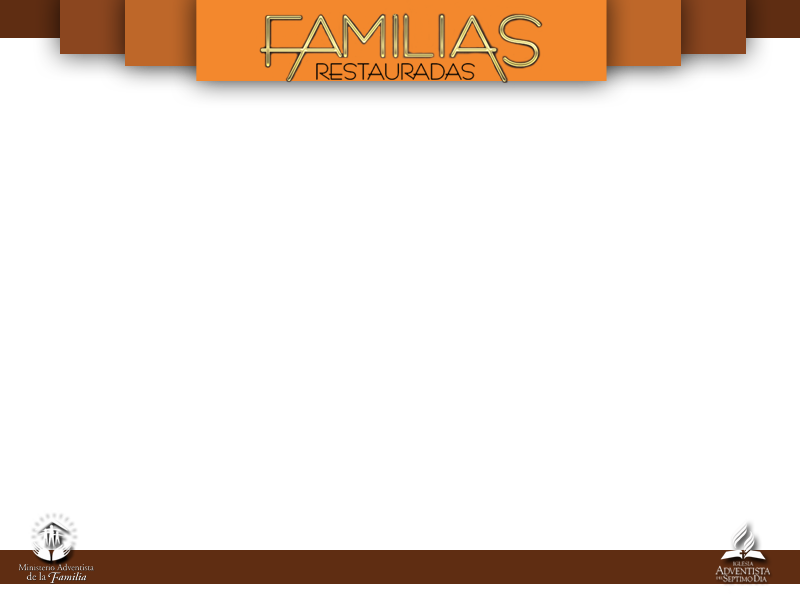 “Señor, ¿cuántas veces perdonaré a mi hermano que peque contra mí?”
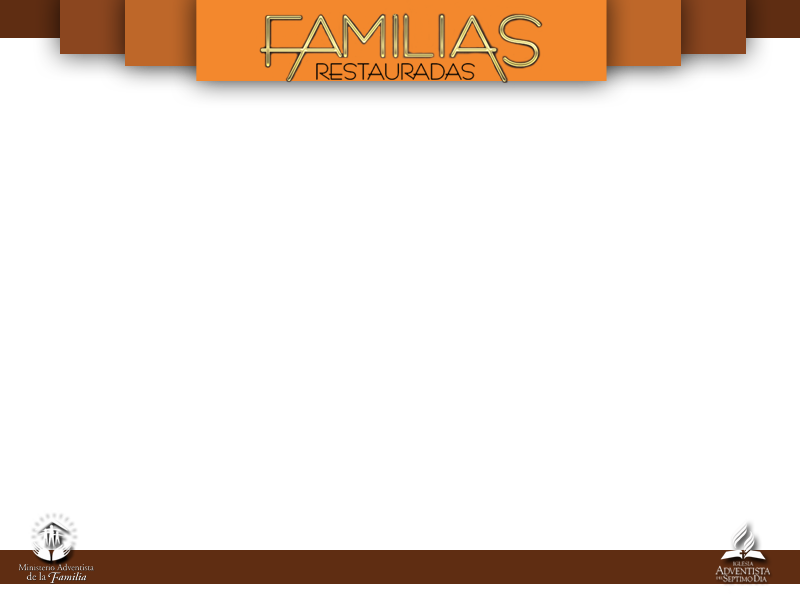 “No, Pedro. No son siete, sino hasta setenta veces siete”.
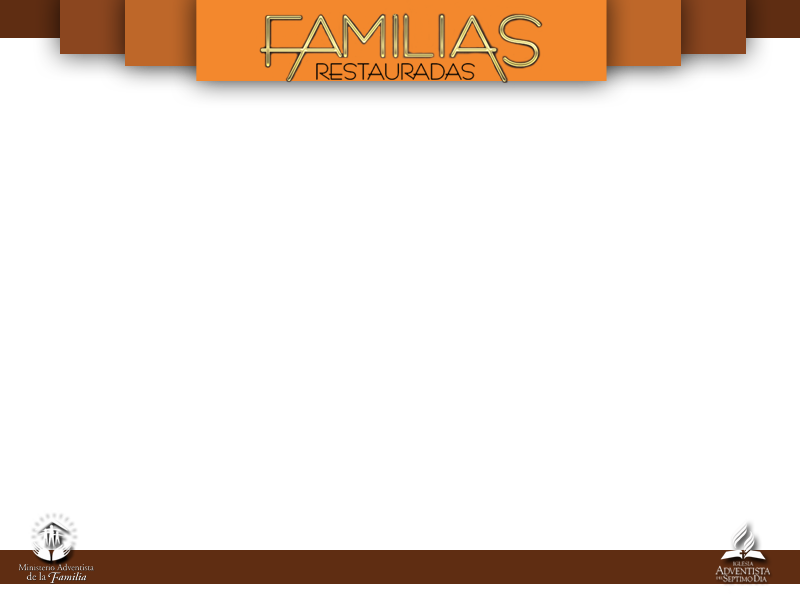 7
El número siete simboliza la perfección, la plenitud y el alcance.
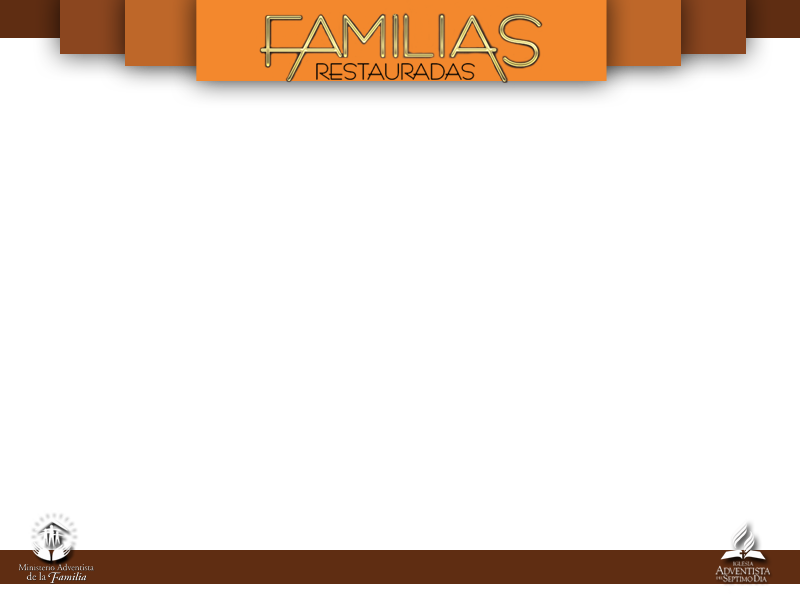 “Pedro, tendrás que perdonar a tu hermano cuantas veces sea necesario. Siempre, toda la vida”.
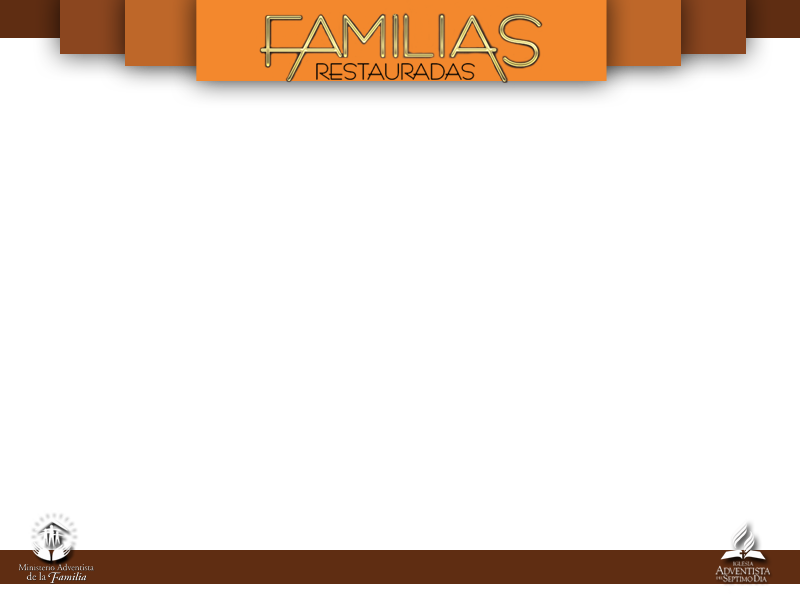 Pero para que tú perdones a alguien, primero debes haber experimentado el perdón.
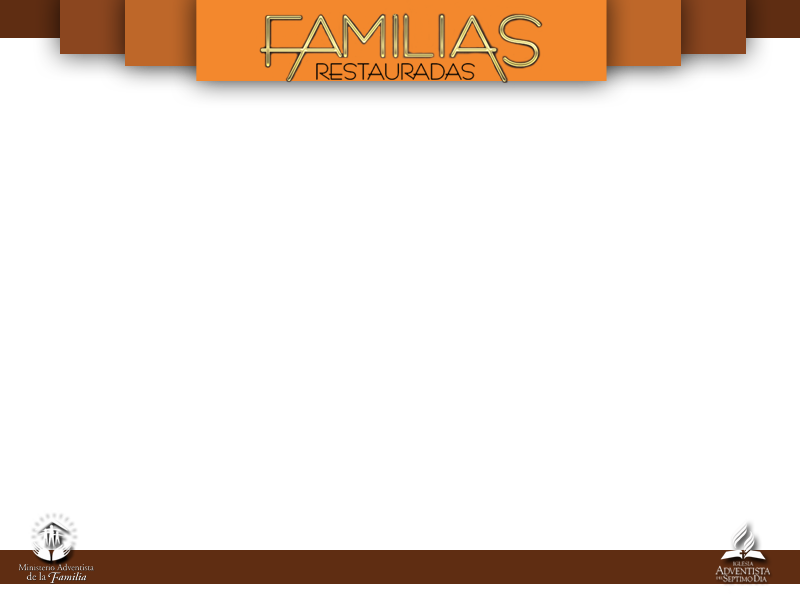 TODO ES TODO
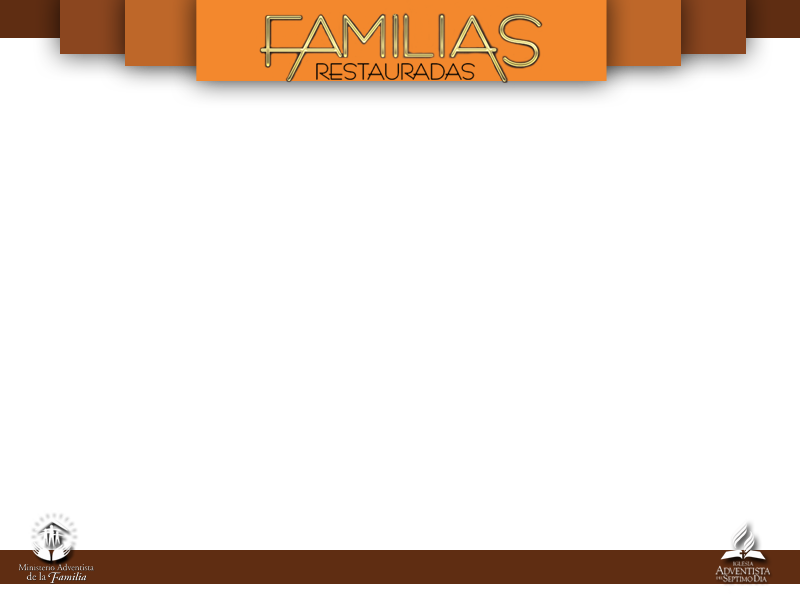 La vida es perdonar, solo que nadie está en condición de perdonar a otra persona si primero no
fue perdonado.
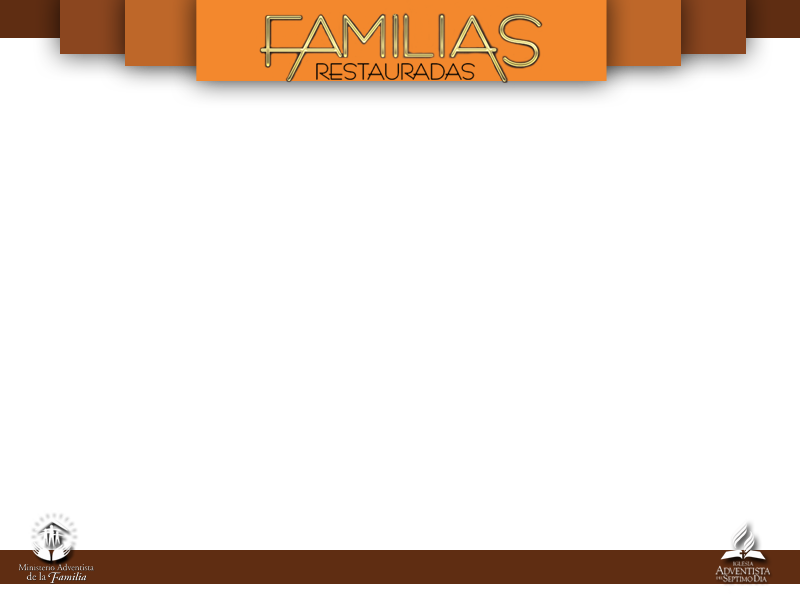 Dios te ama.
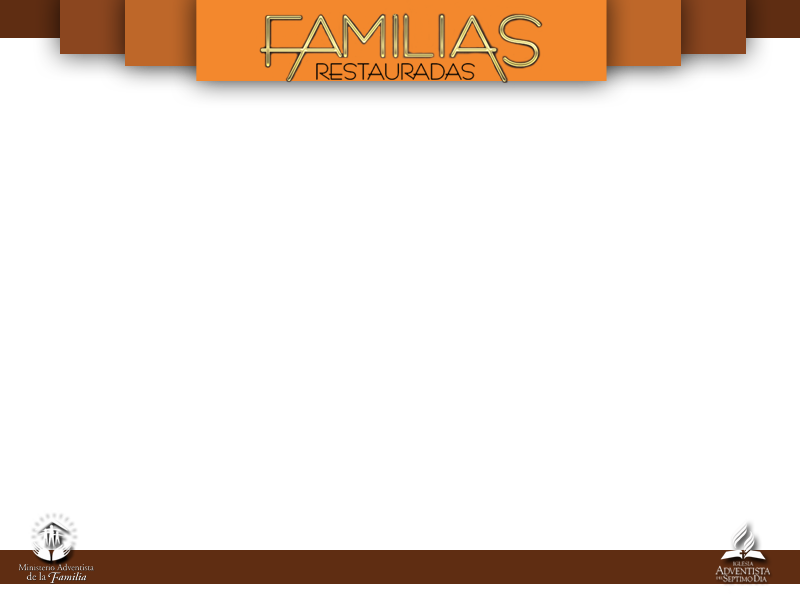 No hay nada que tú puedas hacer para que Dios te ame, porque Dios ya te ama por el solo hecho de existir.
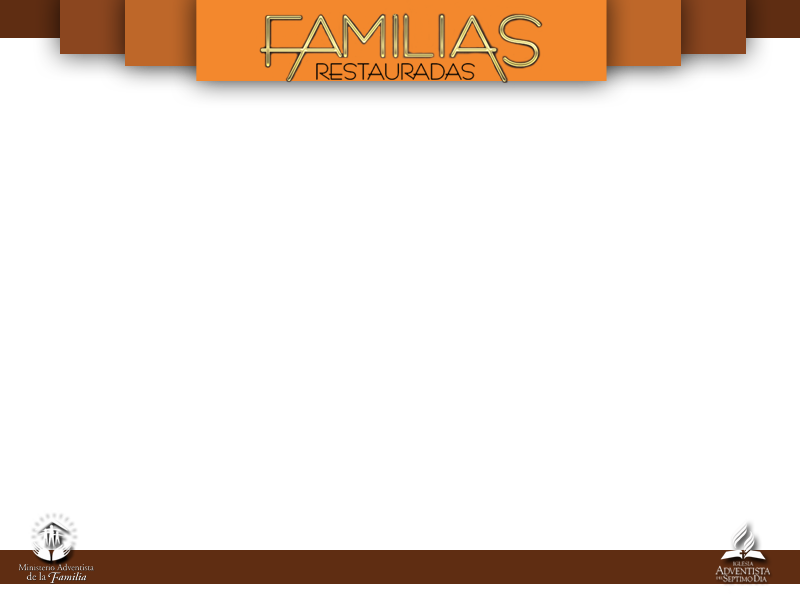 “Todo pecado será perdonado al ser humano”. No hay lugar donde tú hayas ido, de donde Dios no pueda traerte de vuelta.
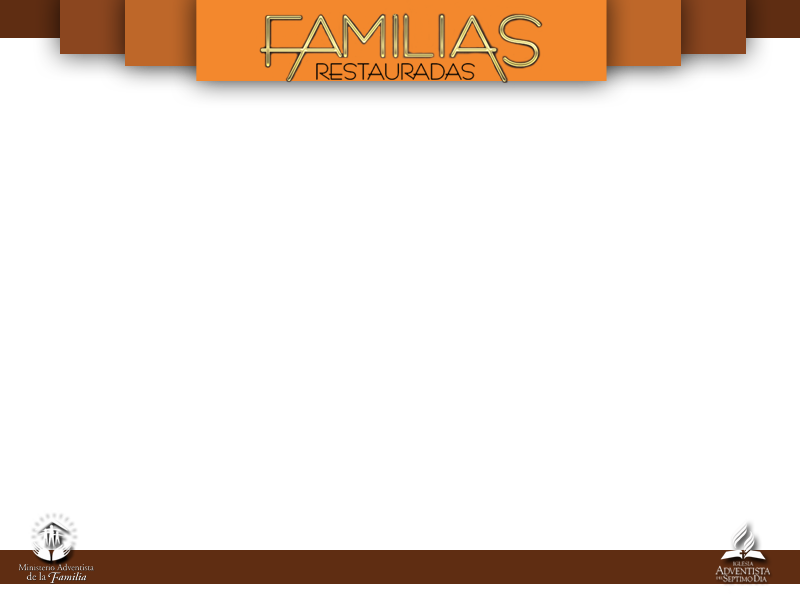 VIVIR EL PERDÓN
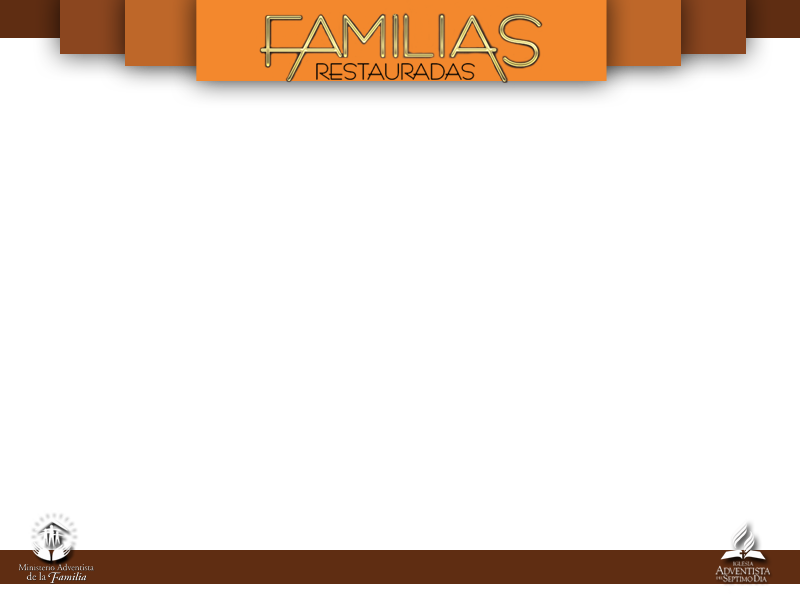 ¿Y quién eres tú para no perdonarte?
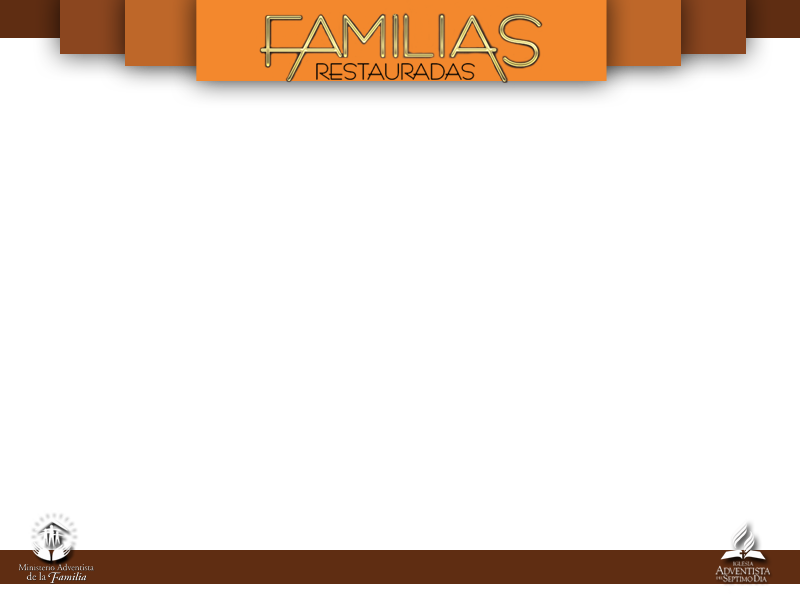 La única persona que podría decir eso es Jesús, porque él sí sufrió para perdonarte. Pero él dijo que todo pecado le será perdonado al ser humano.
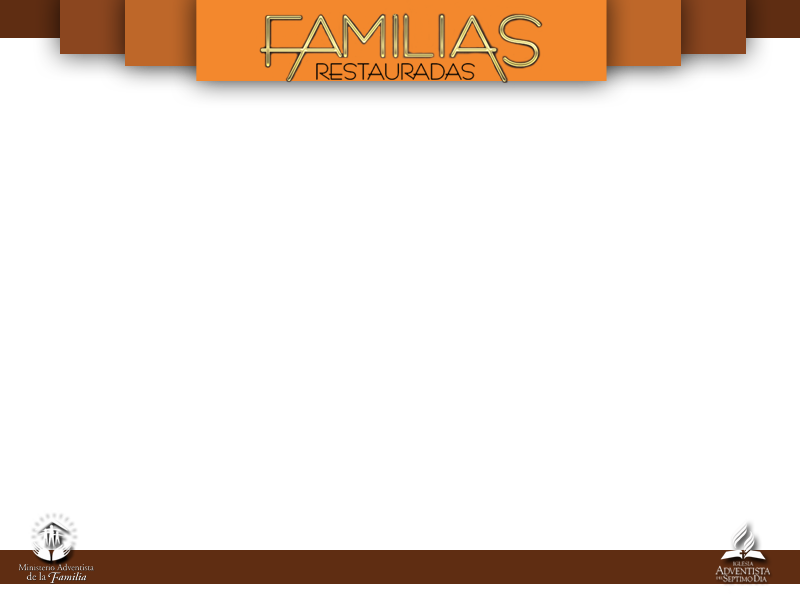 La culpa es como un
martillo que te clava en el madero de tu pasado. Te clava sin piedad, y tú sufres.
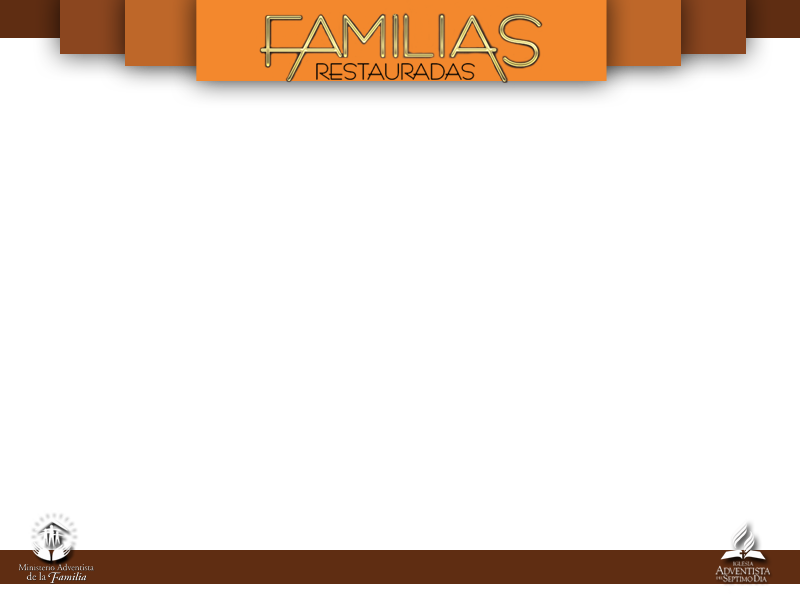 “Amad a vuestros enemigos, perdonad a vuestros
enemigos”.
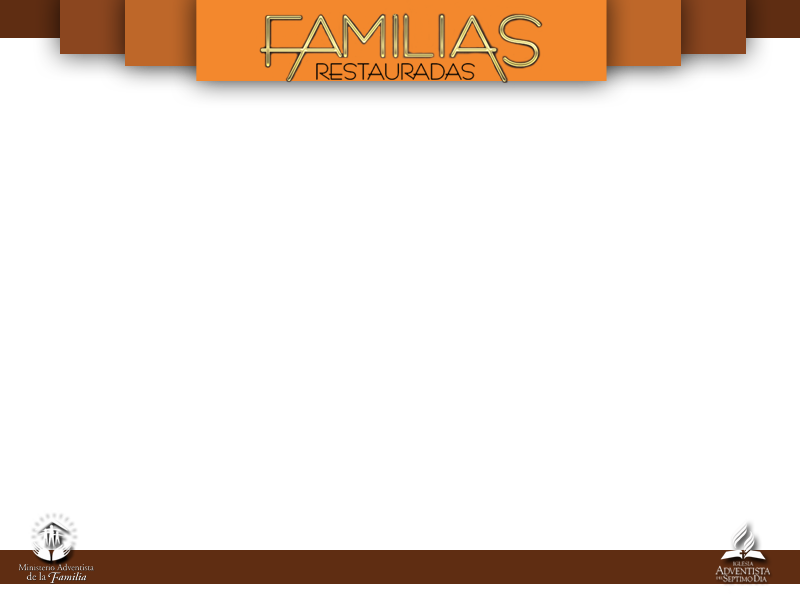 “Perdónalos, Señor, porque no saben lo que hacen”.
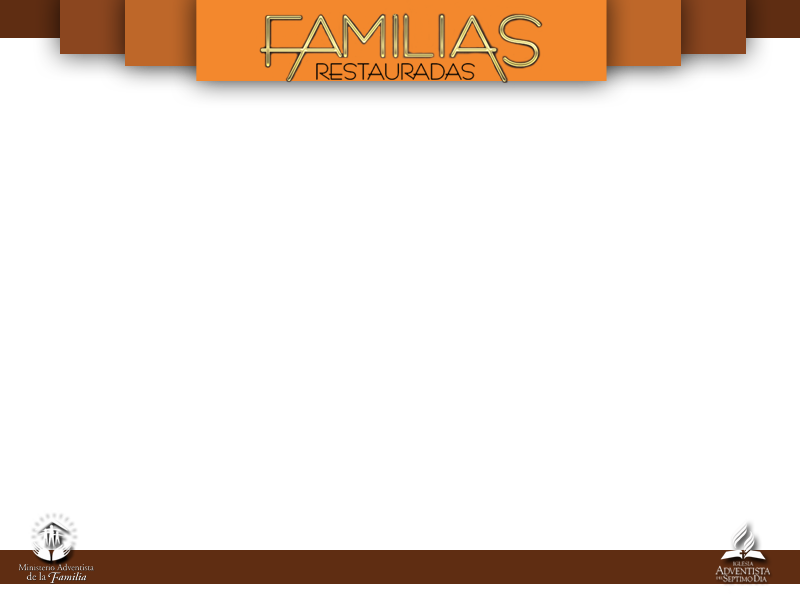 Cuando
tú no perdonas a alguien, ese “no perdón” te hace mal porque no quieres perdonar.
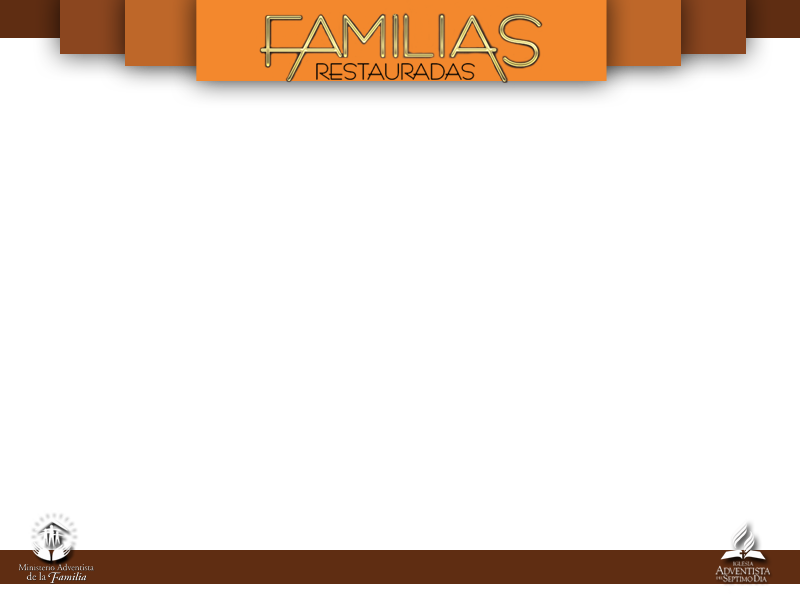 EL EJERCICIO DEL PERDÓN
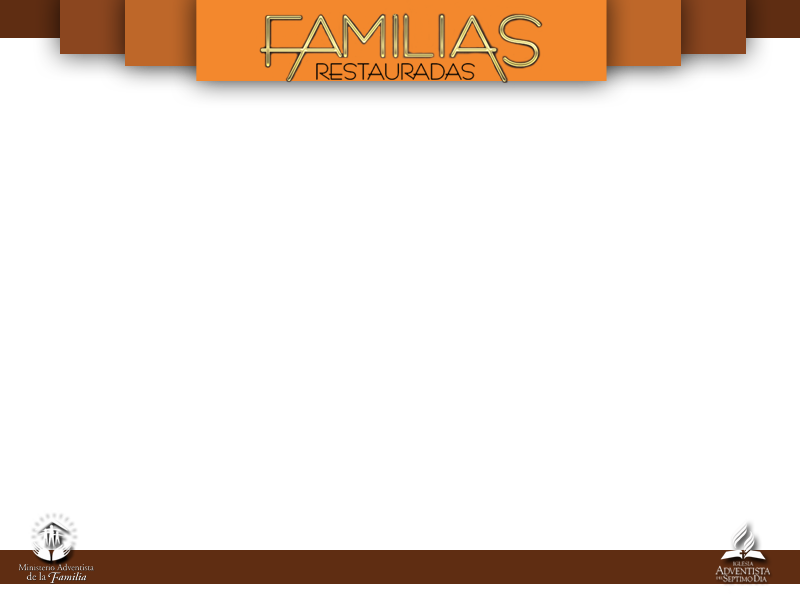 El odio, la tristeza, el resentimiento, el dolor son como el ácido. Destruyen el recipiente, la vasija donde están guardados. Y tu corazón es esa vasija.
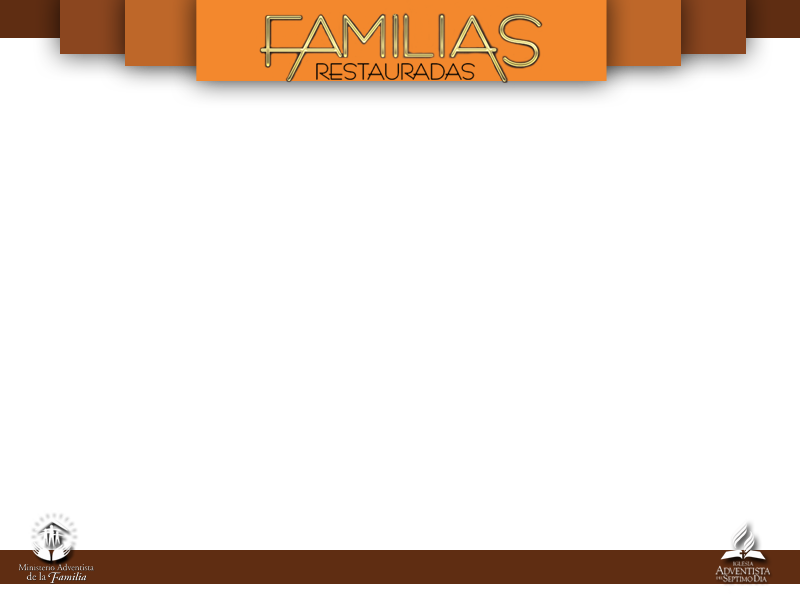 Un corazón que experimentó el perdón, un corazón que perdonó, lógicamente podrá  hacer feliz a otra persona.
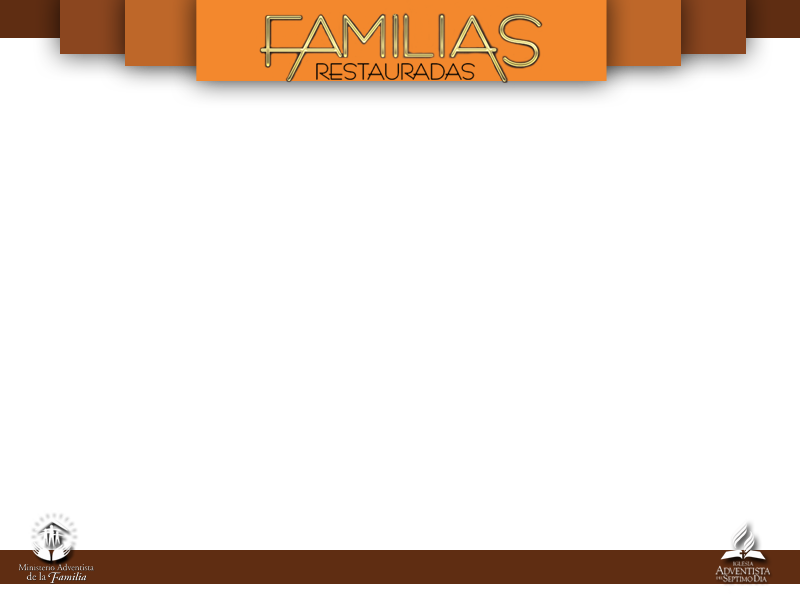 ¿Cómo puede un corazón tener paz si está cargado de culpa?
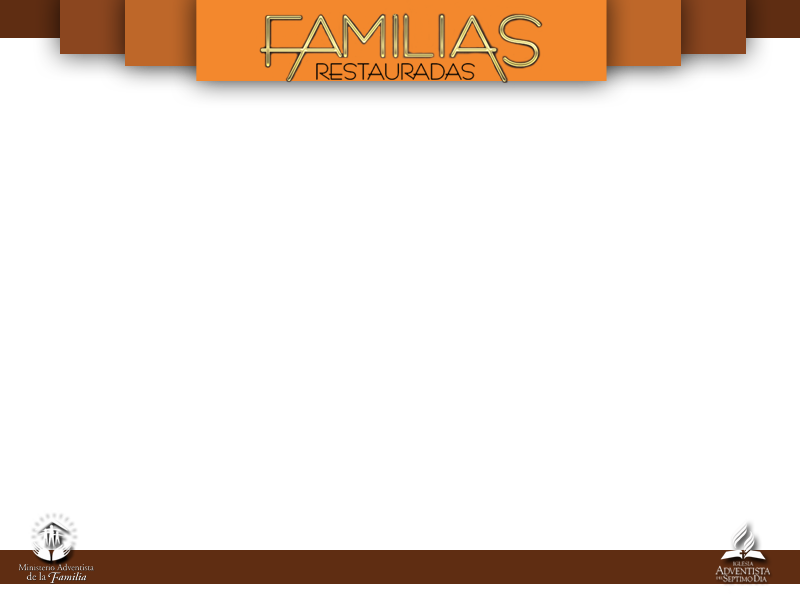 EL PERDÓN QUE TRANSFORMA
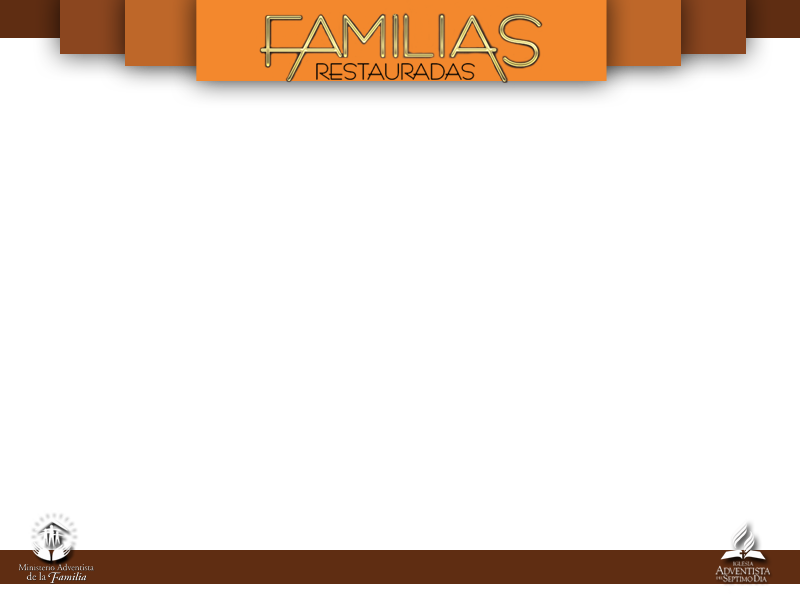 Cuando una persona es perdonada, cuando es tocada por el Espíritu de Dios, quiere hacer lo
mejor para él, y lógicamente, para los seres humanos también.
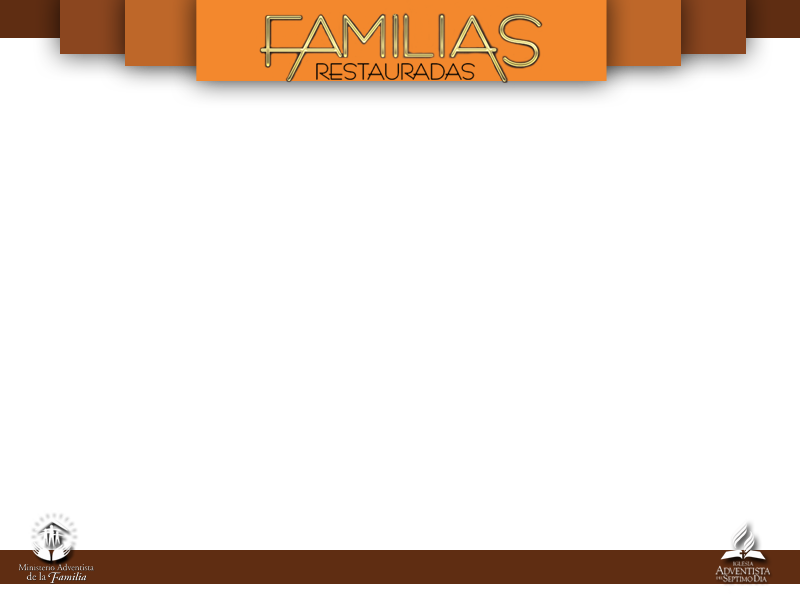 Cuando aceptes el perdón divino, estarás en condiciones
de perdonar a otras personas, de hacer felices a las personas que viven cerca de ti.